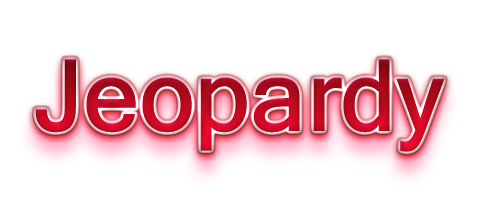 Type Topic in here!
[Speaker Notes: Created by Educational Technology Network. www.edtechnetwork.com 2009]
Question 1 - 10
What was the first battle of the Texas Revolution start?
Answer 1 – 10
What is The Battle of Gonzales
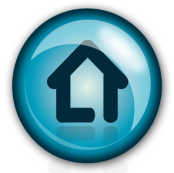 Question 1 - 20
Why did the Grass Battle occur?
Answer 1 – 20
The Grass Fight occurred when the Texans thought the Mexicans were carrying silver to San Antonio on mules, but it was just grass.
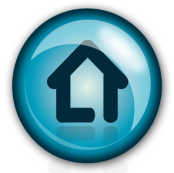 Question 1 - 30
What is another name for the Texas Revolution?
Answer 1 – 30
What is the Texas War of Independence
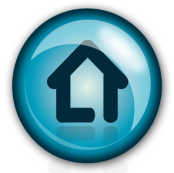 Question 1 - 40
Whose blood was first shed for the Texan cause?
Answer 1 – 40
Who is Samuel McCullough
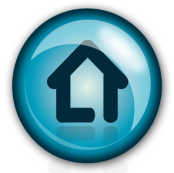 Question 1 - 50
What exact date did the Texans beat the Mexicans in the Battle of San Jacinto?
Answer 1 – 50
When is April 21, 1836
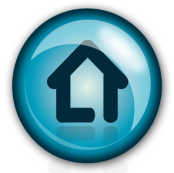 Question 2 - 10
What is  Sam Houston best known for? (Will accept any of the following)
Answer 2 – 10
What is his leading roles in bringing Texas into the United States and helping defeat the Mexicans and being commander and chief of the army
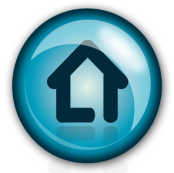 Question 2 - 20
Who was the governor of Brazoria?
Answer 2 – 20
Who was Henry Smith
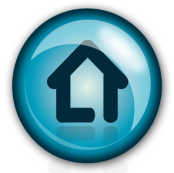 Question 2 - 30
What colony was Stephen F. Austin famous for making?
Answer 2 – 30
What is the Old 300 colony
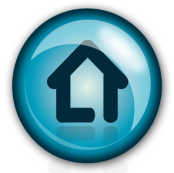 Question 2 - 40
What position did Mirabeau Lamar hold after the Revolution?
Answer 2 – 40
What is the Secretary of War
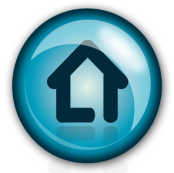 Question 2 - 50
On September of 1842 the Mexicans invaded Texas. Who was their General?
Answer 2 – 50
Who is Adrian Woll
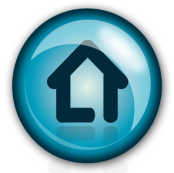 Question 3 - 10
When was the Declaration of Independence signed?
Answer 3 – 10
When was March 2, 1836
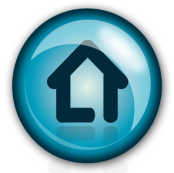 Question 3 - 20
When was the Battle of Goliad?
Answer 3 – 20
October 9, 1835
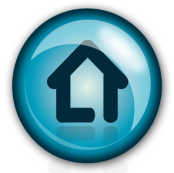 Question 3 - 30
When was Sam Houston born?
Answer 3 – 30
March 2, 1793
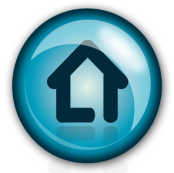 Question 3 - 40
When was Santa Anna born? (Will accept year)
Answer 3 – 40
February 21, 1794
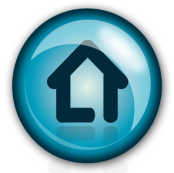 Question 3 - 50
When was the Consultation?
Answer 3 – 50
November 3, 1835
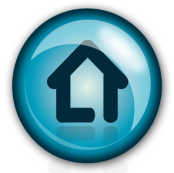 Question 4 - 10
Where was Sam Houston born?
Answer 4 – 10
Where is Virginia
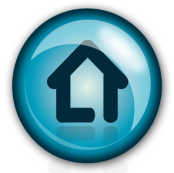 Question 4 - 20
Sam Houston was the ____ President of the Republic. of Texas
Answer 4 – 20
What is the 1st
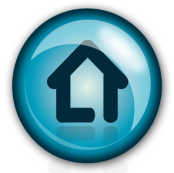 Question 4 - 30
Why was the Consultation moved from October 16?
Answer 4 – 30
Because not everyone could show up because of hostiles
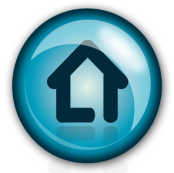 Question 4 - 40
Who tried to take over the support of Mexican Liberals while Austin was away?
Answer 4 – 40
Who was Carlos Barrett
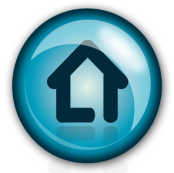 Question 4 - 50
Why was the Consultation ended?
Answer 4 – 50
Because of a weak government
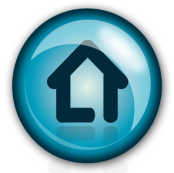 Tie Breaker 1
When was Davy Crockett born? (Exact date)
Answer
August 17, 1786
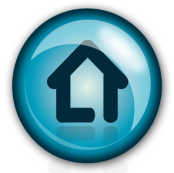 Tie Breaker 2
How many Flags of Texas were there?
Answer
11
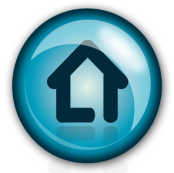